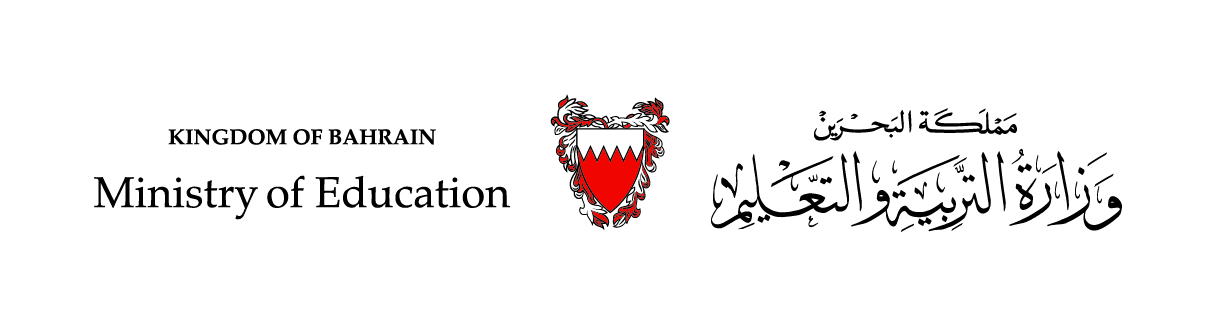 درس في مادّة اللّغة العربية
القواعد النحويّة - الفصل الدراسي الأوّل   

الفِعْلُ والفاعِلُ
الصّفّ الرّابع الابتدائيّ
الفِعْلُ والفاعِلُ – اللّغة العربيَة – الرّابع الابتدائي
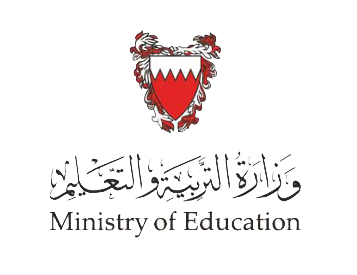 أَهْدَافُ الدَّرْسِ:
1- تمييزُ الفعلِ والفاعلِ تمييزًا دقيقًا.
2- استنتاجُ قاعدةِ الدّرسِ من خلالِ الأمثلةِ المعروضةِ.
3- توظيفُ الفعلِ والفاعلِ في الإنتاج الكتابي توظيفًا صحيحًا.
الفِعْلُ والفاعِلُ – اللّغة العربيَة – الرّابع الابتدائي
أَكْتَشِفُ
أَقْرَأُ النَّصَّ الآتِيَ بِتَمعّنٍ، وأُجِيبُ عَمَّا يلِيه:
في أحدِ الأيّامِ كانَ سَعْدٌ يلعَبُ بالكرةِ في غُرْفَةِ الجُلُوسِ، وأثناءَ لعِبِهِ ارتطمَتْ الكُرَةُ بمِزْهَرِيَّةٍ، فانكَسَرَتْ. خافَ سَعْدٌ تأنيبَ أمِّهِ، فَدَخَلَ غُرْفَتَهُ، وأَغْلَقَ البَابَ. 
عِنْدَما رَأَتْ الأمُّ المِزهَريَّةَ مَكْسورَةً، نادَتْ على سَعْدٍ وحَسَنٍ وسَأَلَتْهُما: من كَسَرَ المزهريّةَ؟ قال سعدٌ، وعلاماتُ الارتِباكِ باديَةٌ على وجهِهِ: لستُ أنا. وقالَ حسنٌ: لقد كنتُ منشَغلًا بمراجَعَةِ دُروسي مع أبي، وبإمكانِكِ التأكُّدُ من ذلك، يا أمّي. 
  نظرَتْ الأُمُّ إلى سَعْدٍ نظْرةَ عِتابٍ، فقال في صوت مُرتَعِشٍ: أنا مَنْ كسَرَ المزهريَّةَ، وقد خِفْتُ تأنيبَكِ لي، وأنا آسِفٌ على ما بدَرَ مِنّي. 
ابْتَسَمَتْ الأمُّ وقالتْ لِسَعْدٍ: إنَّ حَبْلَ الكَذِبِ قصيرٌ يا بُنيَّ، والصِّدقُ مَنْجَاةٌ، ولا بدَّ لنا مِنْ تَحَمُّلِ عواقِبِ أفعالِنَا.
الفِعْلُ والفاعِلُ – اللّغة العربيَة – الرّابع الابتدائي
أَكْتَشِفُ
1- أضعُ عنوانًا مناسبًا للقطعة السابقةِ؟
.........................................................................................................................................

2- كيف تصرَّفَ سعدٌ عندما كسَر المزهريَّة؟ 
........................................................................................................................................

3- هل توافِقُ سَعْدًا على تصرُّفِهِ، علّلْ رأيَك. 
.........................................................................................................................................................................................................................................
الصِّدقُ منجاةٌ.
هَرَبَ إلى حُجرَتِهِ وحاولَ إخفاءَ فِعلتِهِ.
لا أوافِقُ سعدًا، لأنَّ تصرُّفَهُ غيرُ لائقٍ، فلا بُدَّ للمَرْءِ أن يتحمَّلَ مسؤوليَّةَ أفعالِهِ، كما عليه أن يجتَنِبَ الكَذِبَ لأنَّ عاقِبَتهُ وَخِيمَةٌ.
أَكْتَشِفُ
الفِعْلُ والفاعِلُ – اللّغة العربيَة – الرّابع الابتدائي
ألاحِظُ الجُملَ الآتيَةَ:
يراجِعُ حَسَنٌ دروسَهُ.
ما نوعُ الجُمَلِ السَّابقةِ؟ 
                       أ. جُمَلٌ اسْمِيَّةٌ                                                                  ب. جُمَلٌ فِعْلِيَّةٌ 
أُعَلِّلُ اختِياري لنوعِ الجُمَلِ. 
..................................................................................................................................
يلعَبُ سَعْدٌ بالكرَةِ
نصَحَتْ الأُمُّ ابنَها بِاجْتِنابِ الكذبِ.
لأنَّها كلَّ جملةٍ تَبْدَأُ بفِعْلٍ: يلعبُ / يُراجِعُ / نصَحَتْ
أَكْتَشِفُ
ألاحظ الجملَ، ثم أجيب عمّا يليها:
الفِعْلُ والفاعِلُ – اللّغة العربيَة – الرّابع الابتدائي
فرِحَ المسلِمُ بقُدومِ العيدِ.
ساعَدَ أحمَدُ  جارَهُ الفقيرَ.
شارَك الطلّابُ في مسابقةِ تحدّي القراءةِ.
أُحدِّدُ الفعلَ في كلِّ جملةٍ من الجُملِ السّابقَةِ:
الأفعالُ هي: ساعَدَ / فرِحَ / شارَك.
من الذي قامَ بالفعلِ في كلِّ جملةٍ من الجُمَلِ السّابقَةِ؟





ما نوع هذه الكلمات (المسلمُ / أحمدُ / الطّلّابُ)؟ 
ماذا نُسمّي كُلَّ من قامَ بالفعلِ في الجملةِ؟
من قامَ بالفعلِ في الجملةِ الثّانيَةِ هو: المسلِمُ
من قامَ بالفعلِ في الجملة الأولى هو: أحمَدُ
من قامَ بالفعلِ في الجملةِ الثّالثةِ هم: الطلّابُ
هذه الكلمات أسماء.
نسمّيه "فاعِلًا"
الفِعْلُ والفاعِلُ – اللّغة العربيَة – الرّابع الابتدائي
أَسْتَنْتِجُ:
الجُملةُ الفِعْليَّةُ تَتَكوَّنُ منْ ركْنين أساسِيَّيْن هُما: الفِعلُ والفاعِلُ.
الفِعلُ: كَلِمَةٌ تدلُّ على عَمَلٍ يحدُثُ في زمنٍ. 
الفاعِلُ: اسمٌ يأتي بعد الفِعْلِ ويدُلُّ على منْ قامَ بهذا الفِعل.
أُطَبِّقُ
الفِعْلُ والفاعِلُ – اللّغة العربيَة – الرّابع الابتدائي
نشاط (1)
أُقيّمُ إِجَابَتِي
أجيبُ عن الأسئِلَةِ الآتيَةِ بجُمَلٍ فِعْلِيَّةٍ مناسِبَةٍ:
يشْرَحُ المعلِّمُ الدّرسَ.
يتَفَانَى العامِلُ في عمَلِهِ.
يركضُ العدّاءُ بسُرعَةٍ فائِقَةٍ.
يلْهُو الطّفلُ في الحديقَةِ.
يَحْمِي الجُنْديُّ وطَنَهُ.
[Speaker Notes: توظيف الرؤوس المرقمة]
أُطَبِّقُ
الفِعْلُ والفاعِلُ – اللّغة العربيَة – الرّابع الابتدائي
أُقيّمُ إِجَابَتِي
نشاط (2)
أستخدِمُ الكلماتِ الواردَةَ في العمودِ الأوّلِ لتكوينِ جملةٍ فِعلِيَّةٍ مُفِيدَةٍ:
تتكوّنُ مملكةُ البحرينِ مِنْ عِدّةِ جُزُرٍ.
ذهبَ سلمانُ في نزهةٍ بحريّةٍ إلى جُزُرِ حوار.
يَسْتَخْدِمُ صالحٌ الشّبَكَ في صَيْدِ السَّمَكِ.
[Speaker Notes: توظيف الرؤوس المرقمة]
أُطَبِّقُ
الفِعْلُ والفاعِلُ – اللّغة العربيَة – الرّابع الابتدائي
أُقيّمُ إِجَابَتِي
نشاط (3)
أكمِلُ الجدولَ الآتيَ بما يناسِبُ كما في المثالِ الأوّلِ:
يَتَنافَسُ
التّلاميذُ
سَاعَدَ
يوسُفُ
الرّسولُ
قادَ
يُرَتِّلُ
خليفةُ
[Speaker Notes: توظيف الرؤوس المرقمة]
الفِعْلُ والفاعِلُ – اللّغة العربيَة – الرّابع الابتدائي
نشاط ختامي
أُقيّمُ إِجَابَتِي
أَجْعَلُ كلَّ اسمٍ من الأسماءِ الآتيَةِ فاعلًا في جملة مفيدة وأضبطهُ بالشكلِ:
تساهِمُ الـمَرْأَةُ البحرينيَّةُ في النهوضِ بالوطَنِ.
أنْجَزَتْ مَرْيَمُ جَميعَ واجِباتِها.
رفرف عَلَمُ الوطَنِ عاليًا.
الفِعْلُ والفاعِلُ – اللّغة العربيَة – الرّابع الابتدائي
انتهى الدّرسُ